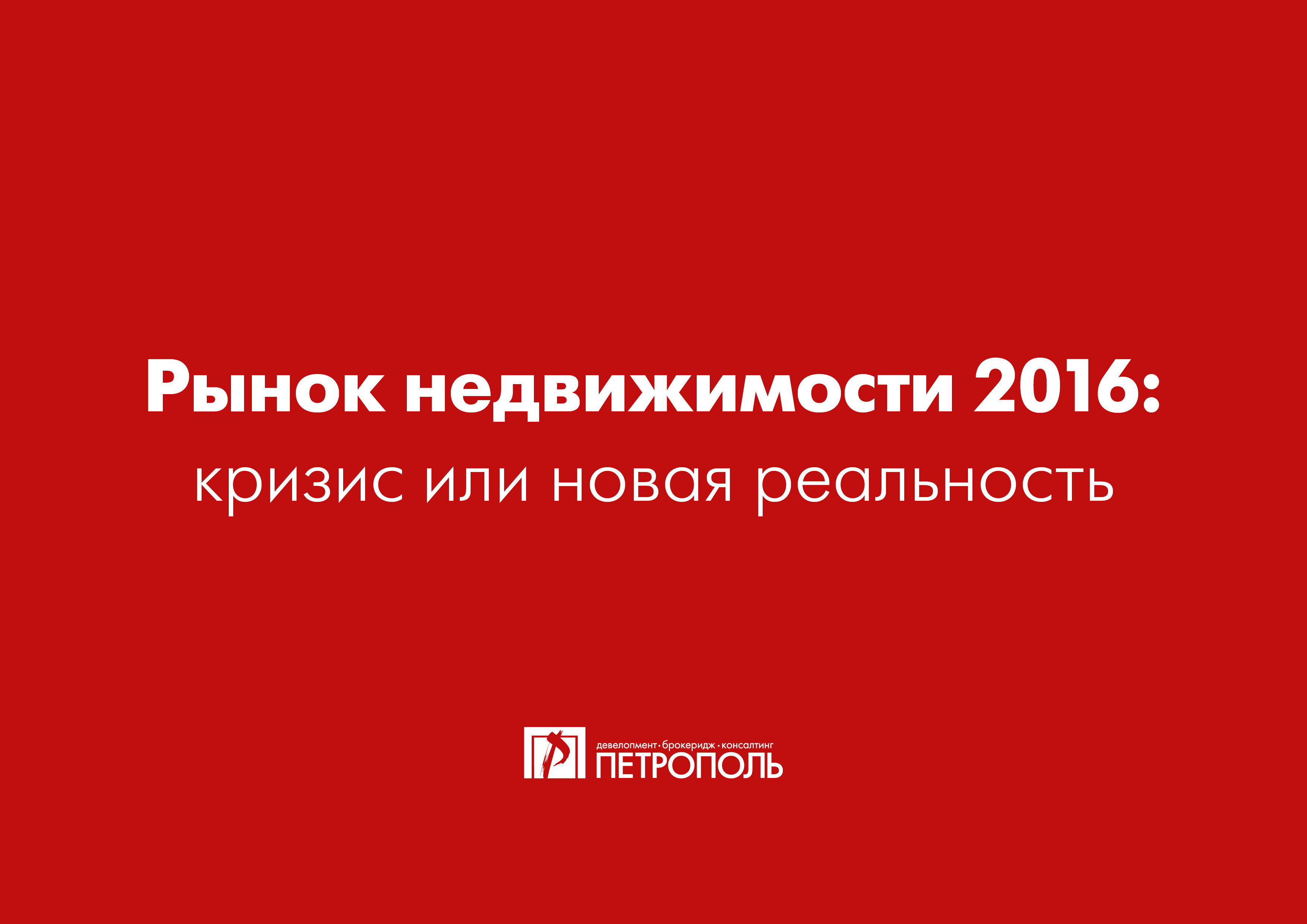 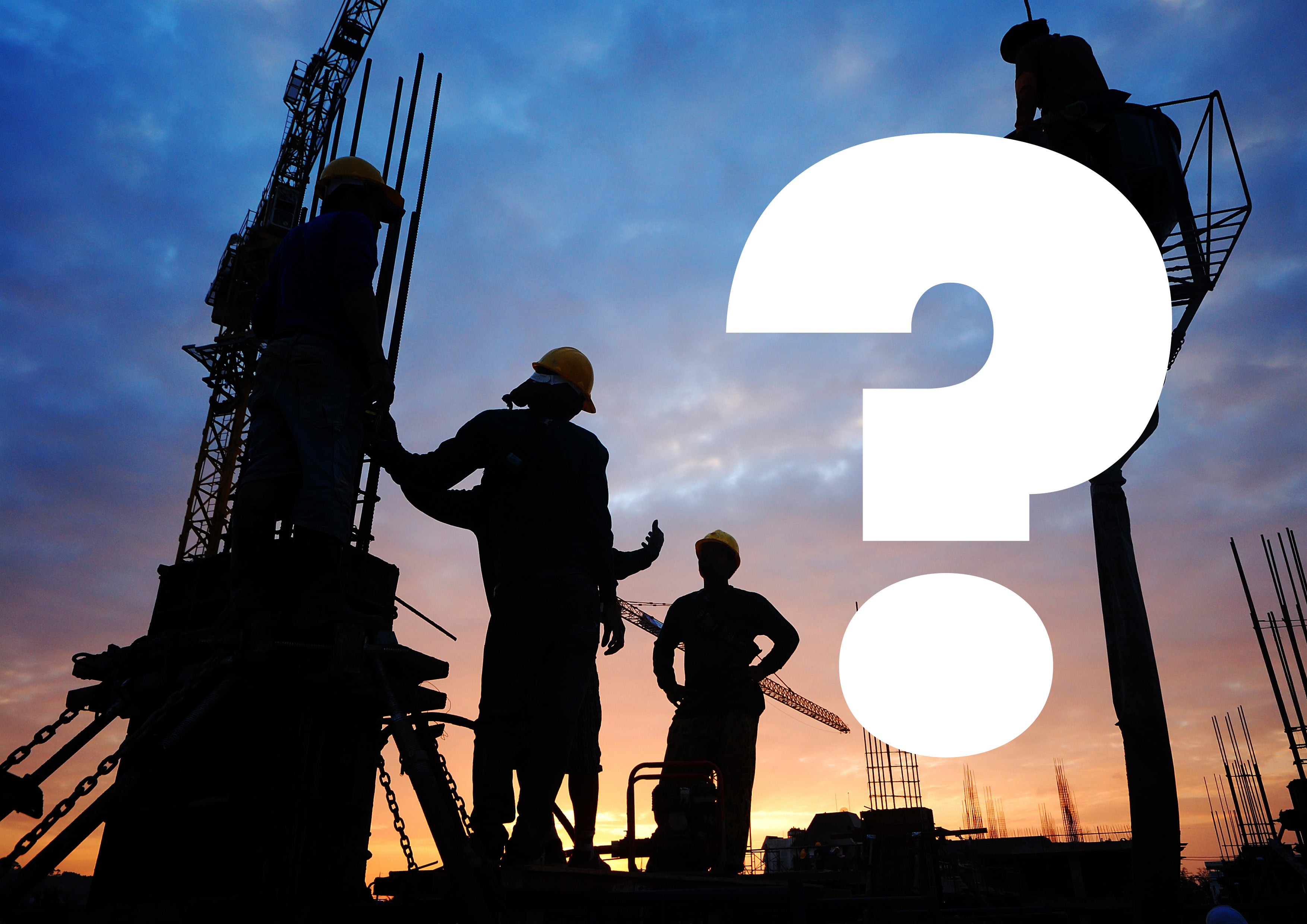 [Speaker Notes: Что происходит СЕЙЧАС?  Каков прогноз на БУДУЩЕЕ?   Некоторые выводы можно сделать по итогам I полугодия.]
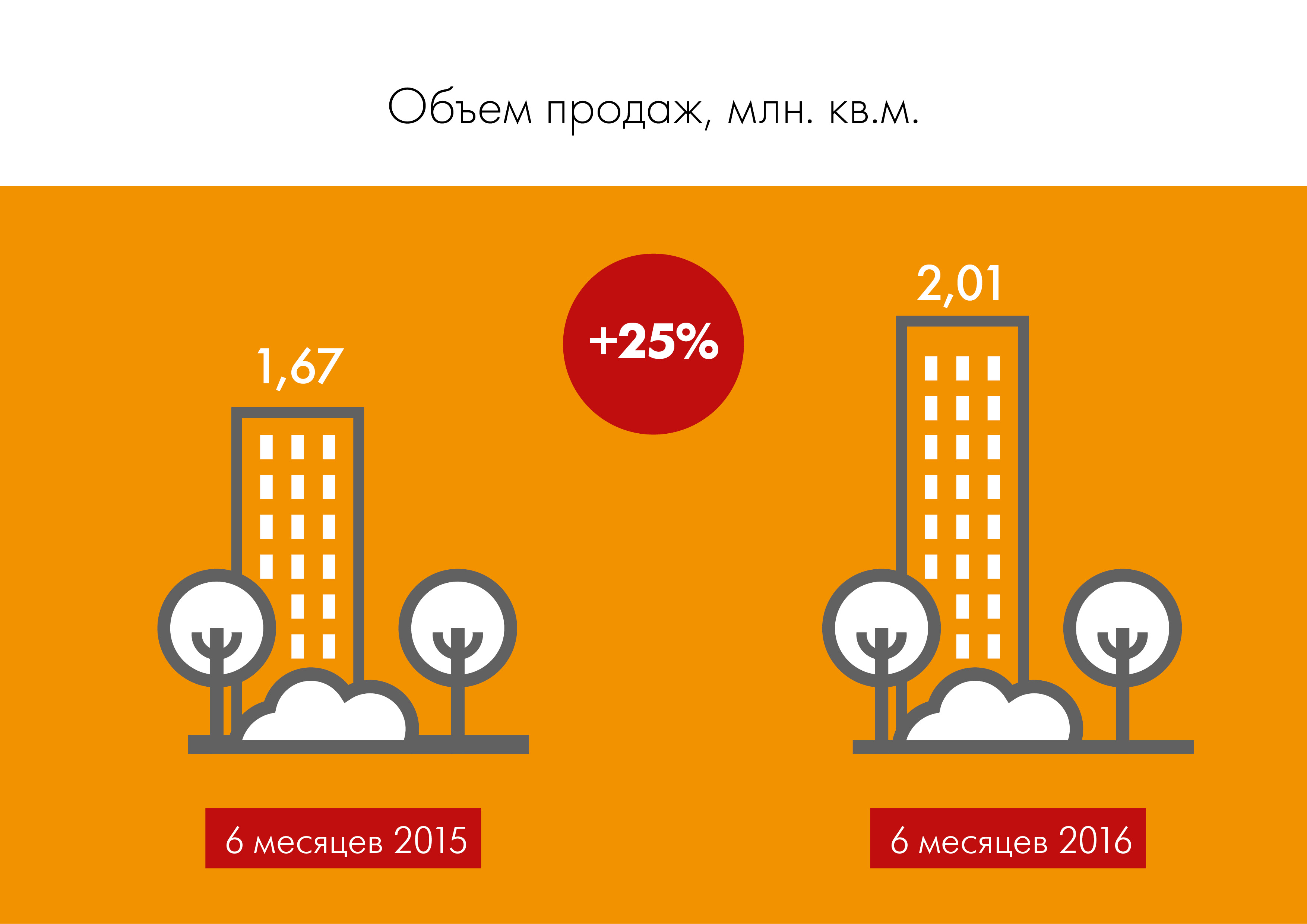 [Speaker Notes: Объем продаж  вырос на 25% по сравнению с I полугодием 2015 года.]
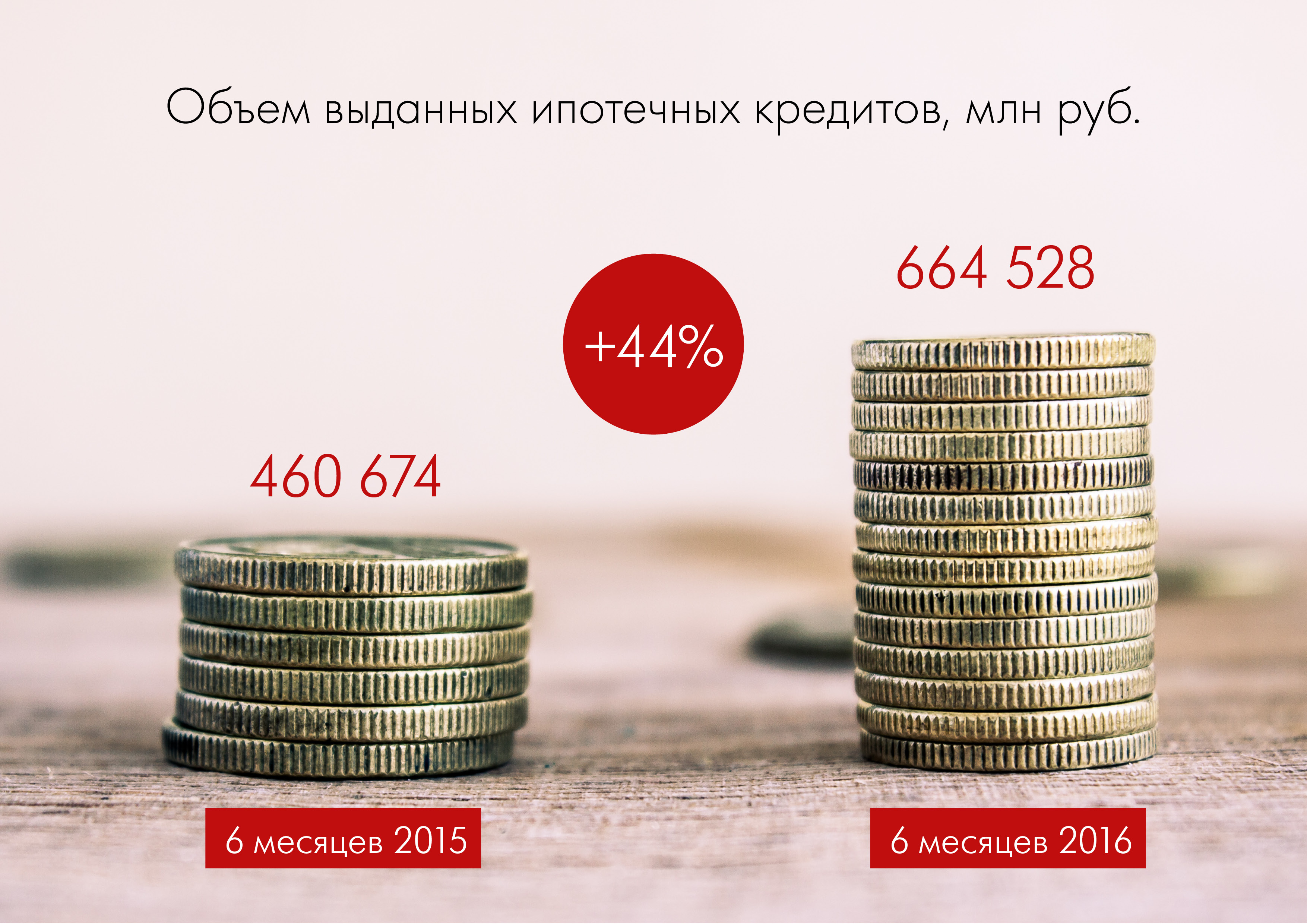 [Speaker Notes: Объем  выданных ипотечных кредитов вырос на 44% по сравнению с I полугодием 2015 года.]
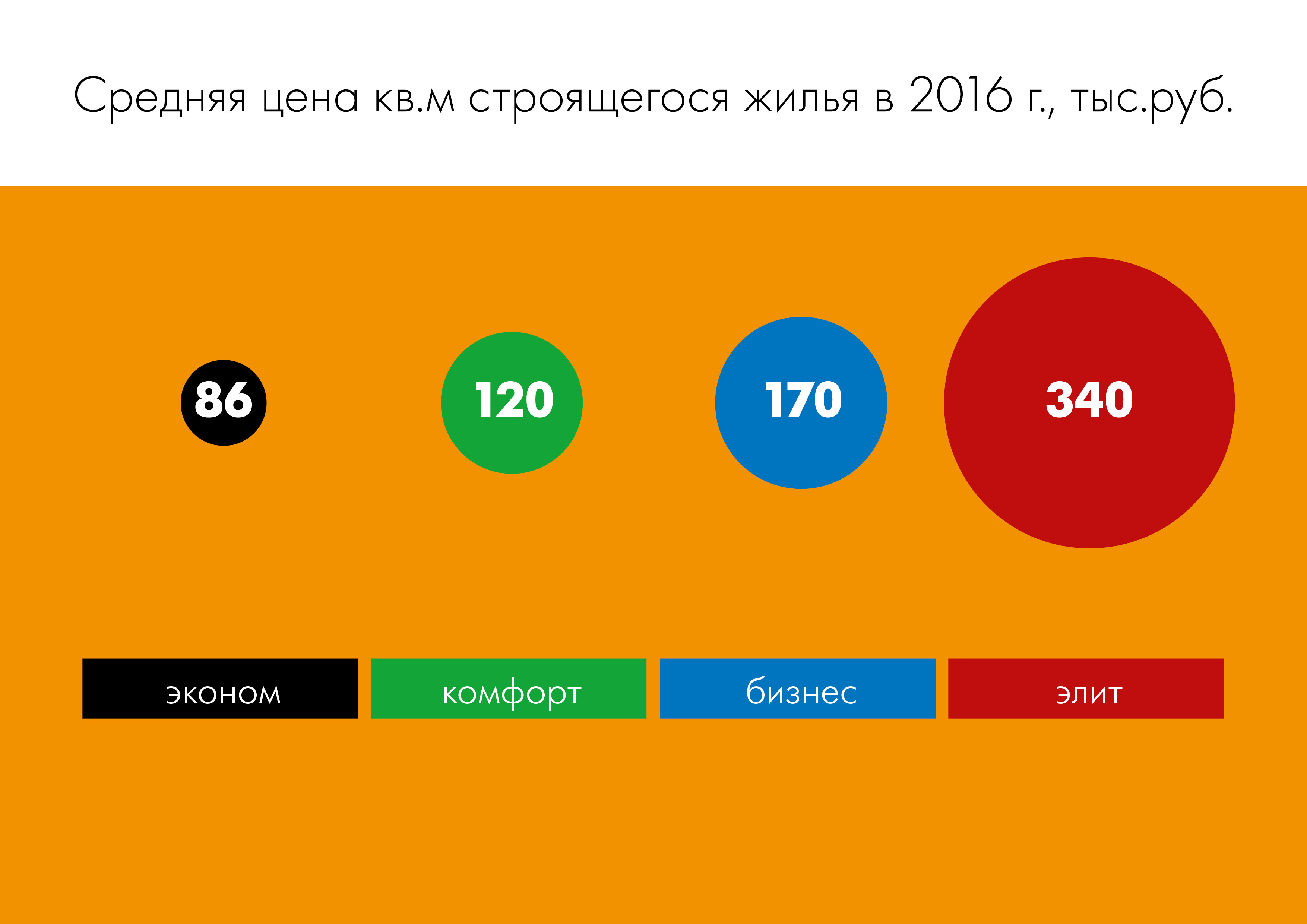 [Speaker Notes: Средняя стоимость м2 осталась практически неизменной 
(в классах эконом и комфорт произошло снижение в пределах 1-2%, в классах бизнес и элит - рост в пределах 5-9%)]
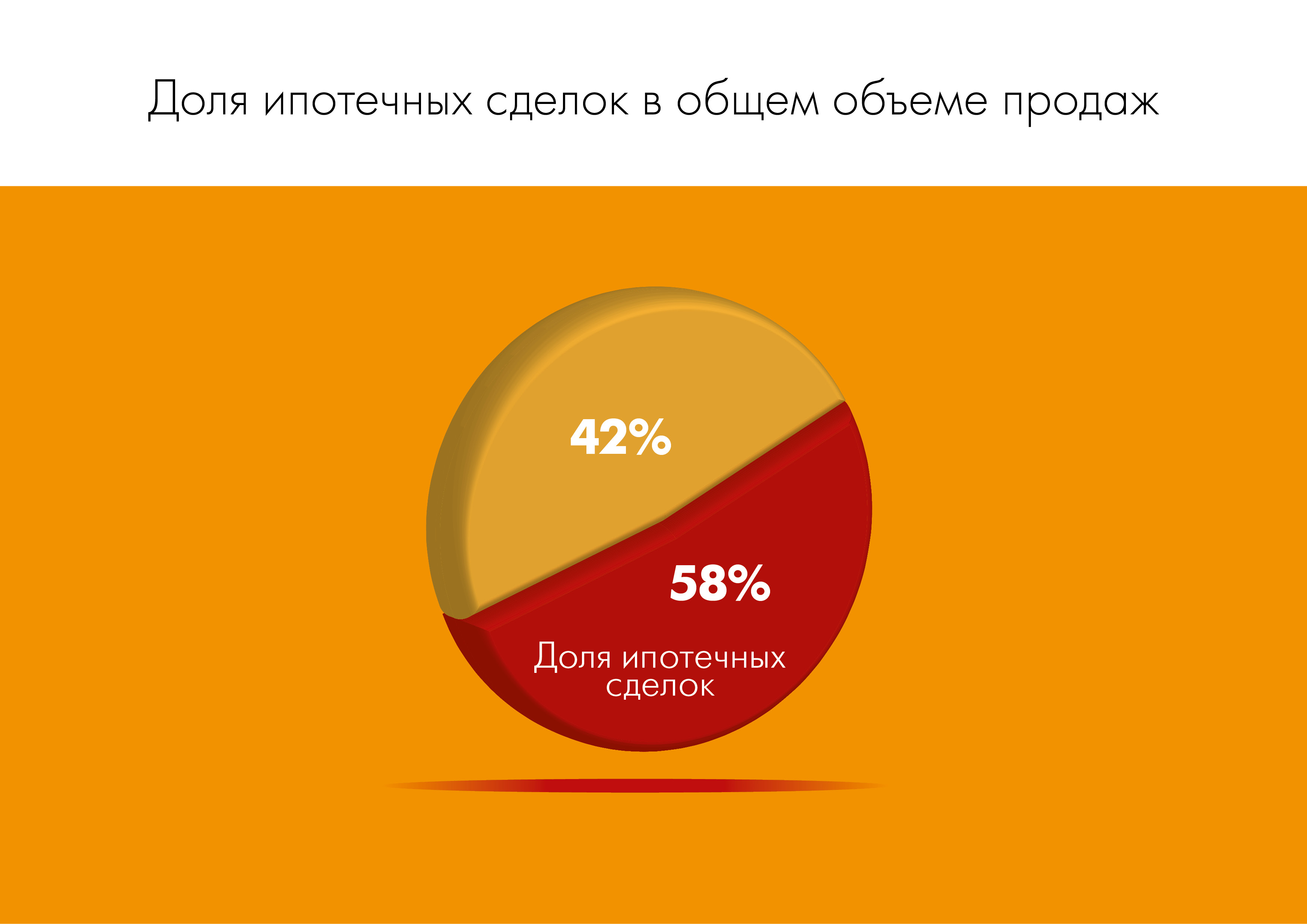 [Speaker Notes: Доля ипотечных сделок в общем объеме продаж составила 58%]
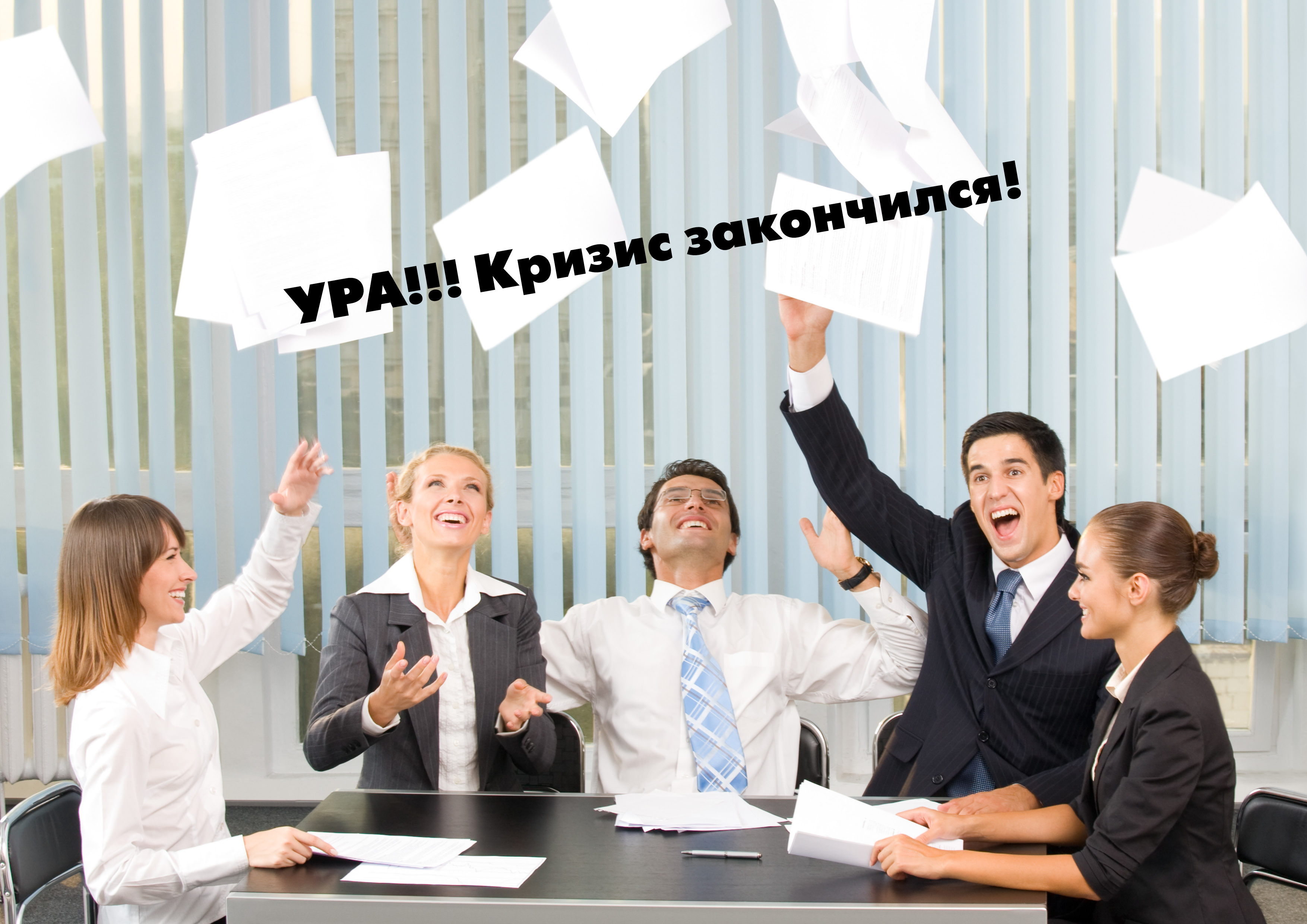 [Speaker Notes: УРА!!! Кризис закончился! – потому что статистика, казалось бы, свидетельствует об этом. Но что же происходит на самом деле? Посмотрим более внимательно.]
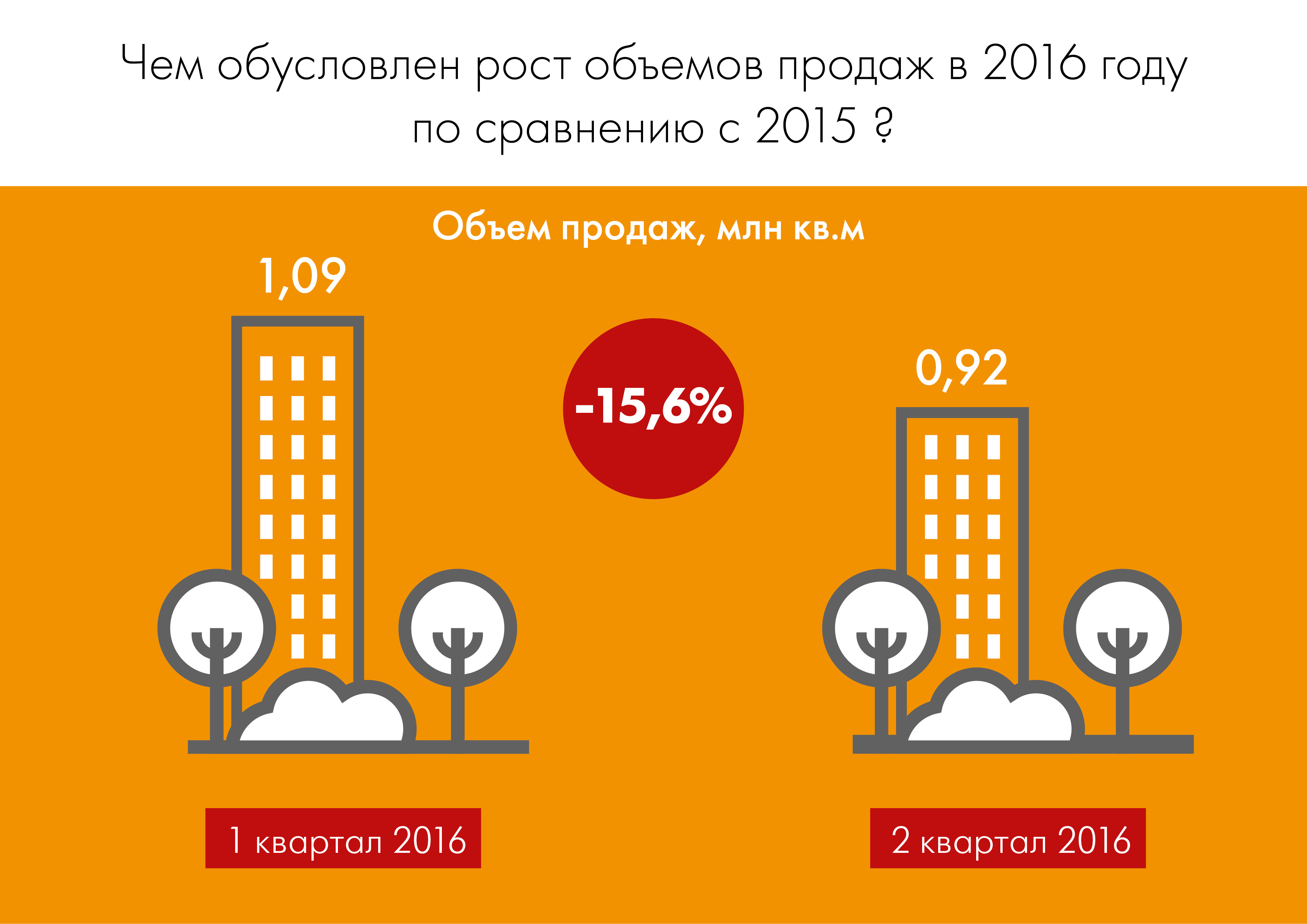 [Speaker Notes: Чем обусловлен рост объемов продаж в 2016 году по сравнению с 2015? 

Исключительно итогами I квартала, когда наблюдался бум продаж, вызванный окончанием первого витка программы господдержки ипотечного кредитования. Их пик пришелся на февраль. 
Во II кв. объемы продаж просели на 15,6% по сравнению с первым.]
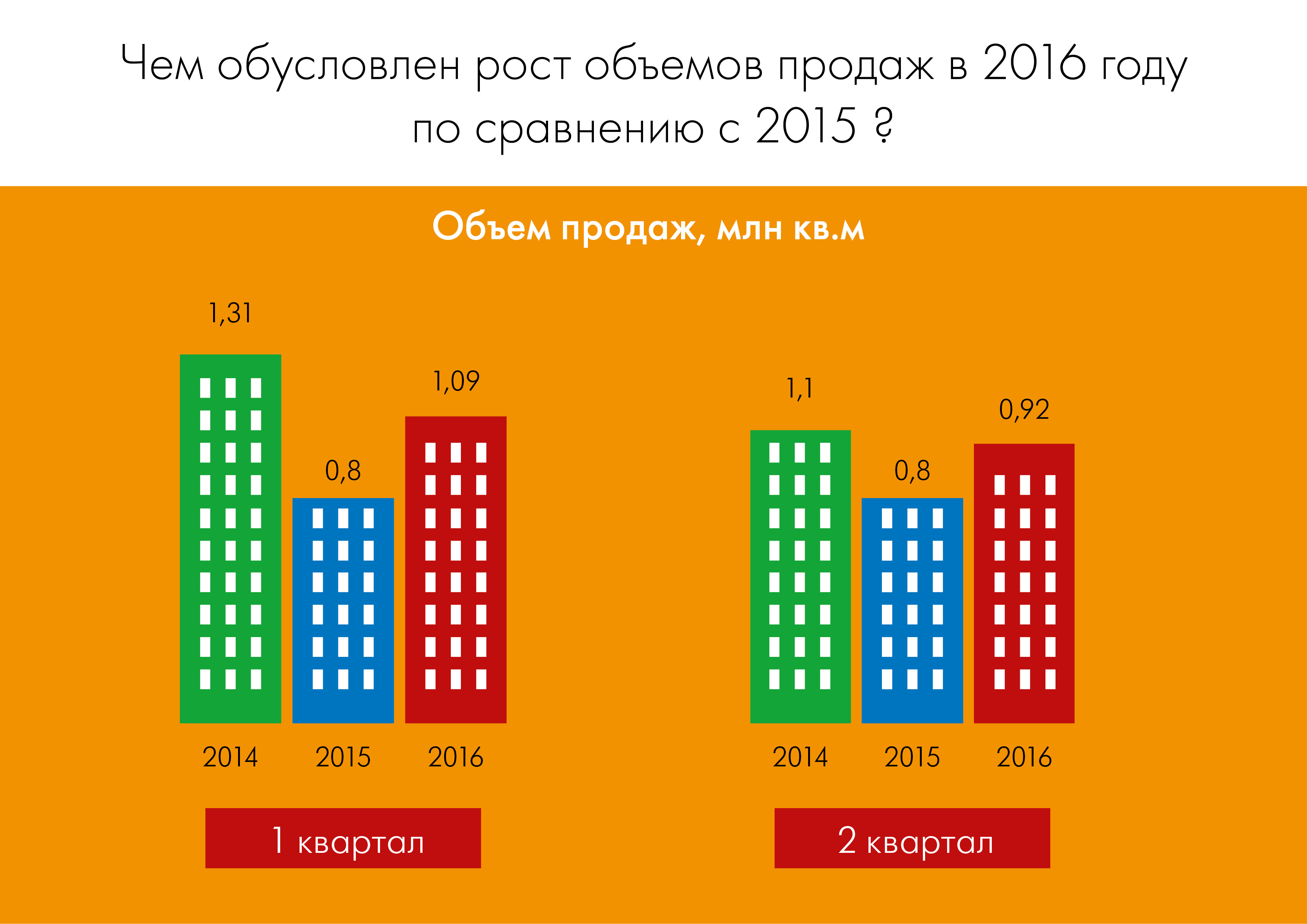 [Speaker Notes: Чем еще обусловлен рост объемов продаж в 2016 году по сравнению с 2015? 
Низкой базой сравнения, поскольку 1 квартал  2015 года был провальным – падение объемов продаж составило ~40% по отношению к 2014 году. 
Вторые кварталы 2015 и 2016 годов различаются уже намного меньше.]
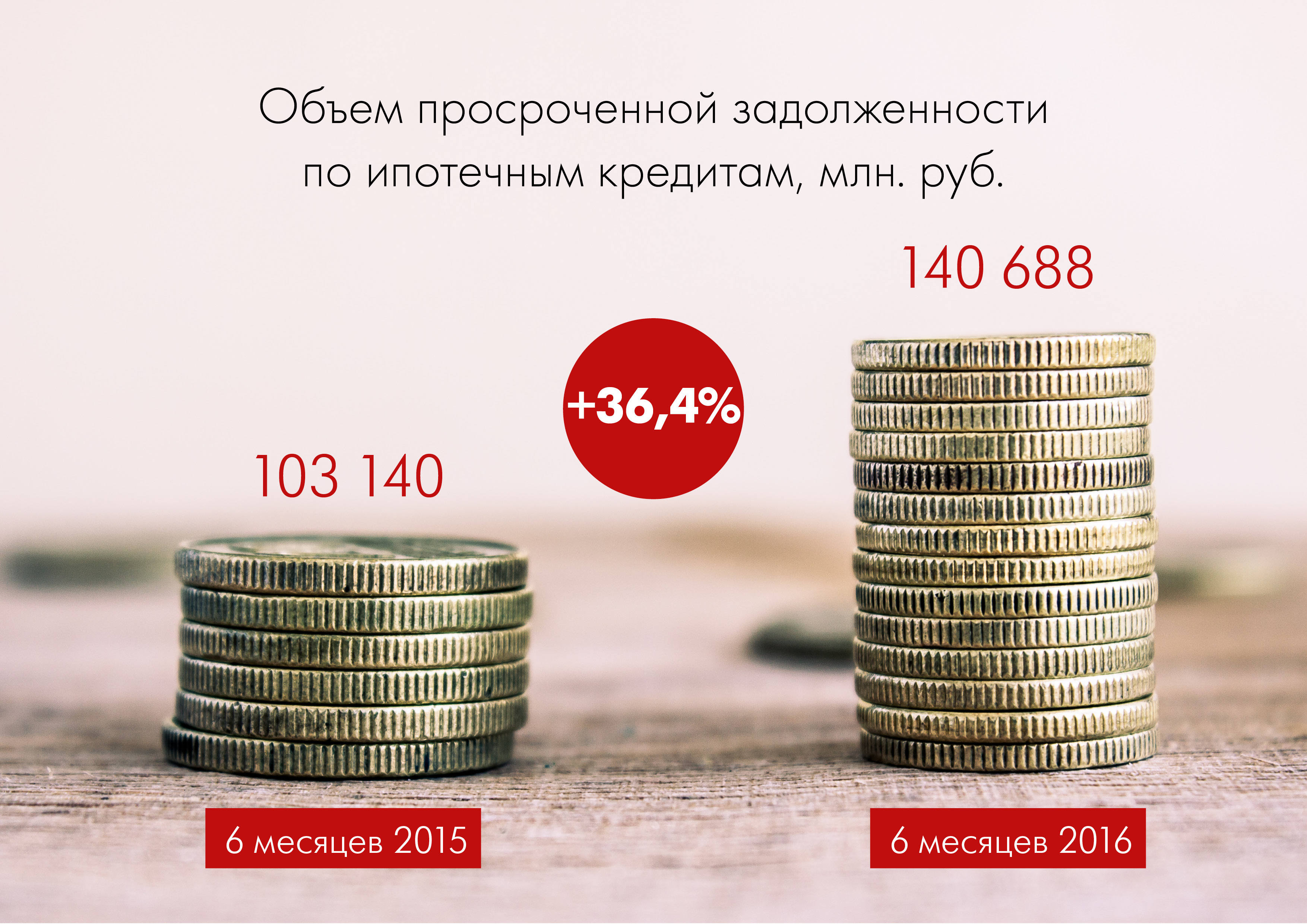 [Speaker Notes: Объем просроченной задолженности по ипотечным кредитам в первом полугодии 2016 года вырос на 36,4% (!) по сравнению с аналогичным периодом 2015-го 
(эта тенденция наблюдается с конца 2014 года).]
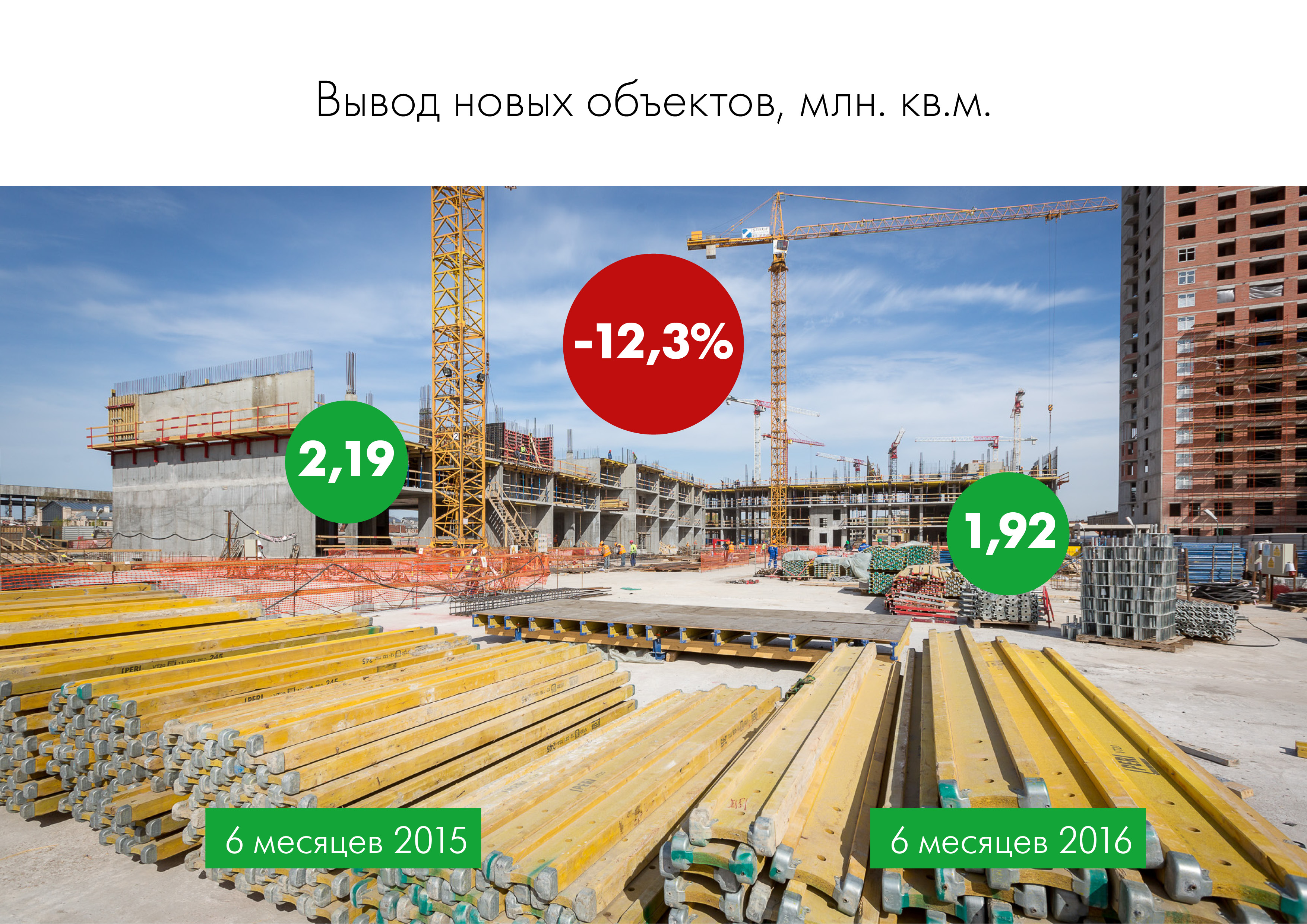 [Speaker Notes: Вывод новых объектов на рынок снизился на 12%.]
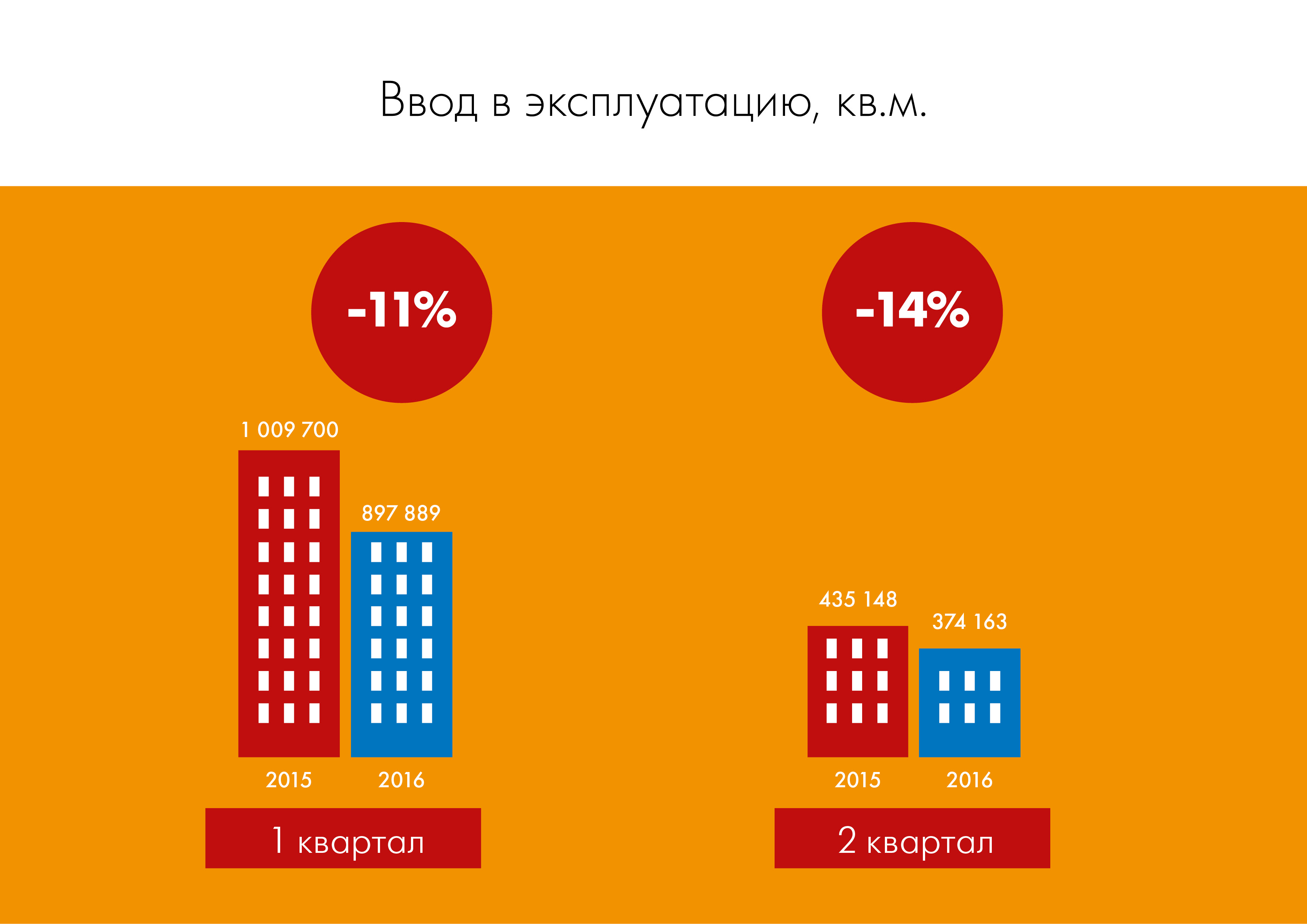 [Speaker Notes: Ввод готового жилья в эксплуатацию также снизился. 
В I квартале на 11%, во втором на 14%, всего в первом полугодии на 12%. Причем основной объем ввода пришелся на I квартал 2016 года, во втором квартале количество введенных в эксплуатацию квартир резко упало.
Всего с января по август, включительно, в Петербурге было введено в эксплуатацию приблизительно 31,3 тыс. квартир общей площадью порядка 1,45 млн. кв. м. В планах Смольного ввод по итогам года – около 3 млн. кв. м жилья. Отставание по темпам составляет уже более 10%. (bn.ru)]
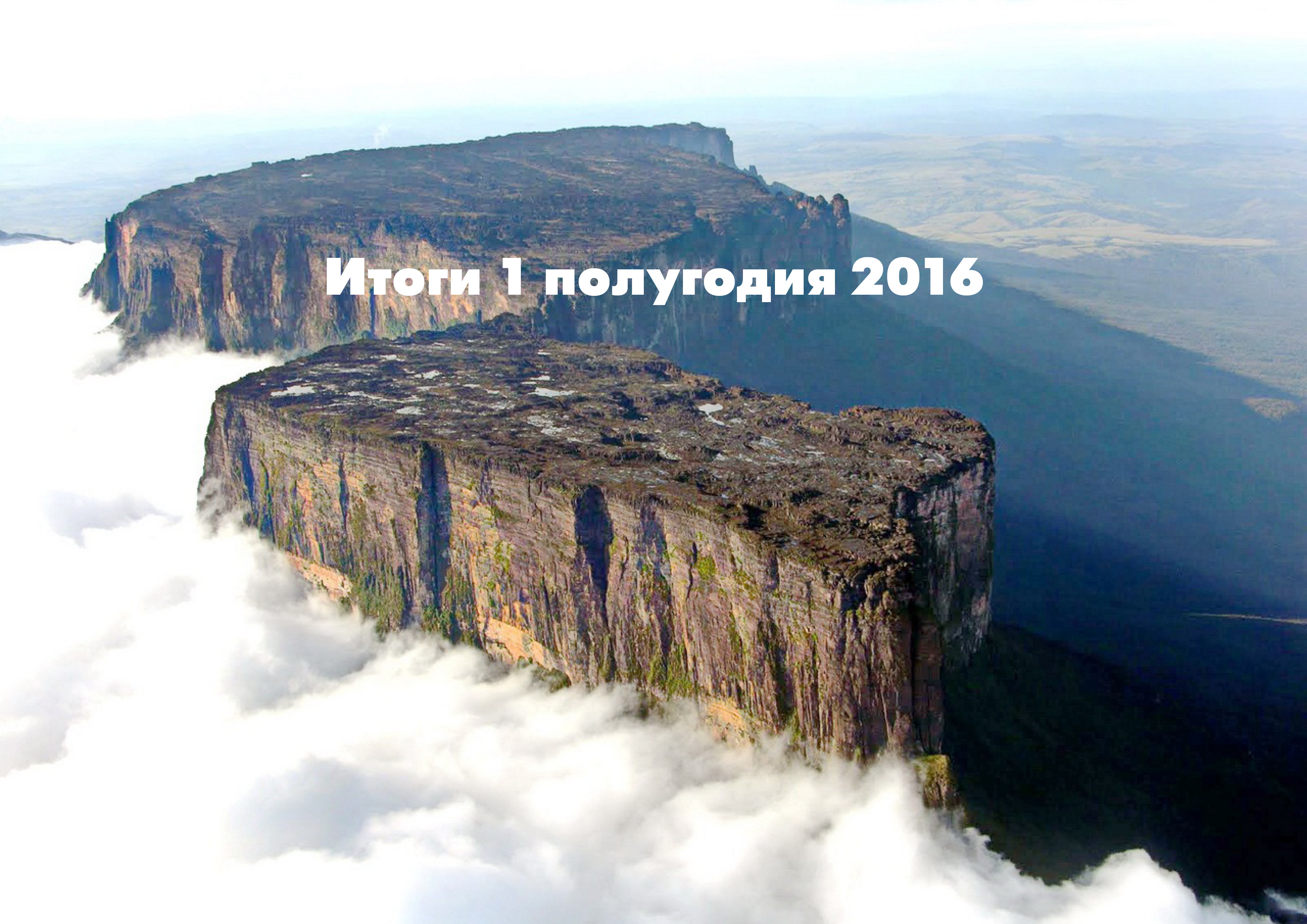 [Speaker Notes: Итоги 1 полугодия показывают, что на рынке недвижимости сейчас некое плато, которое ряд аналитиков и почти все чиновники воспринимают как определенную стабилизацию, предваряющую выход из кризиса.
Но при внимательном рассмотрении становится ясно, что рост продаж обусловлен исключительно итогами 1 квартала, когда был бум спроса, вызванный ожиданием отмены ипотеки с господдержкой и провальными результатами 2015 года, как базы для сравнения.]
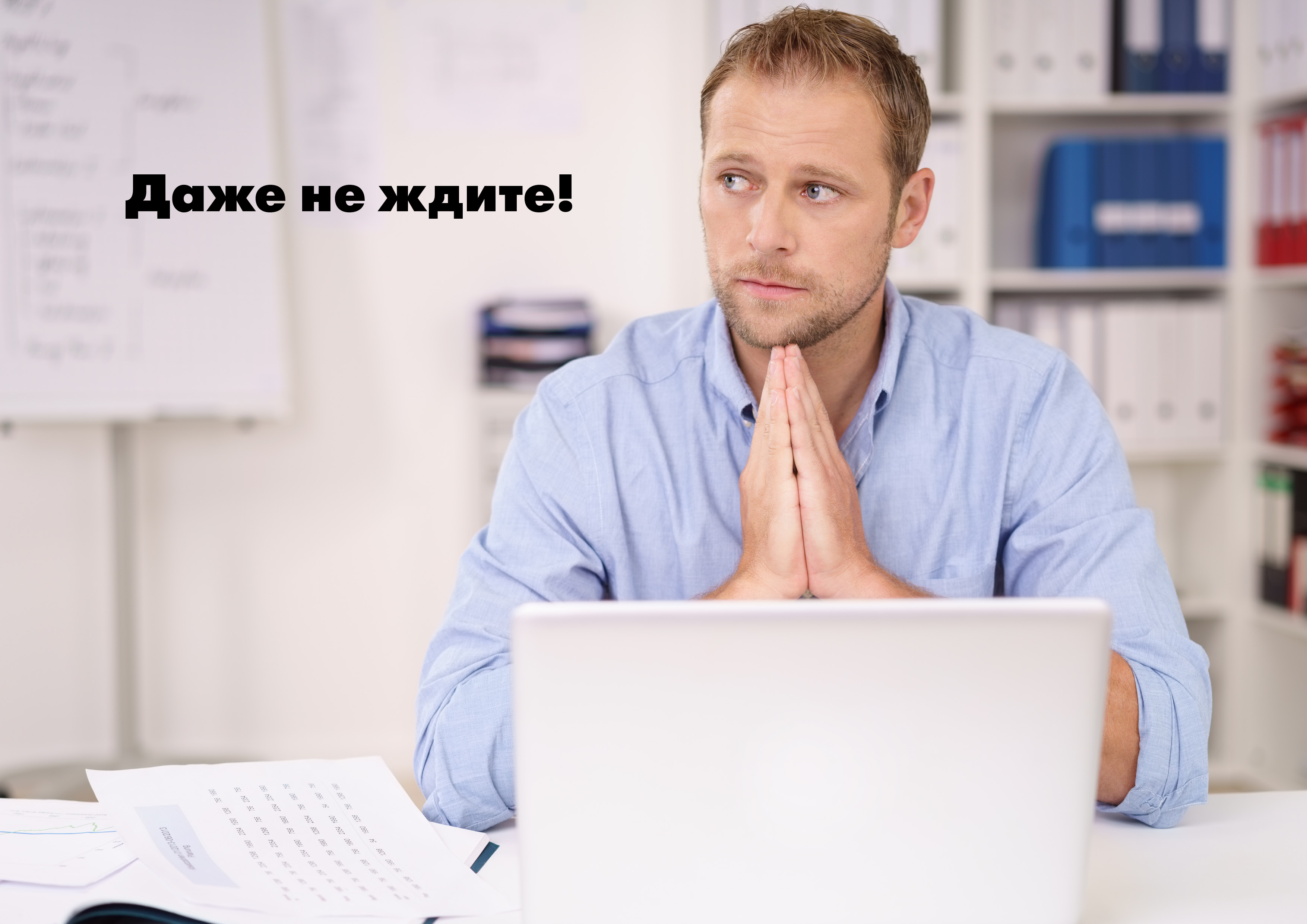 [Speaker Notes: Нынешнее затишье в продажах скорее всего завершится к октябрю, и мы увидим осеннее возобновление спроса, но нет причин говорить о том, что это будет устойчивый тренд вверх и выход из стагнации. Экономика стремительно загибается, денег у населения все меньше, потребительские ожидания и ожидания бизнеса не радужные.]
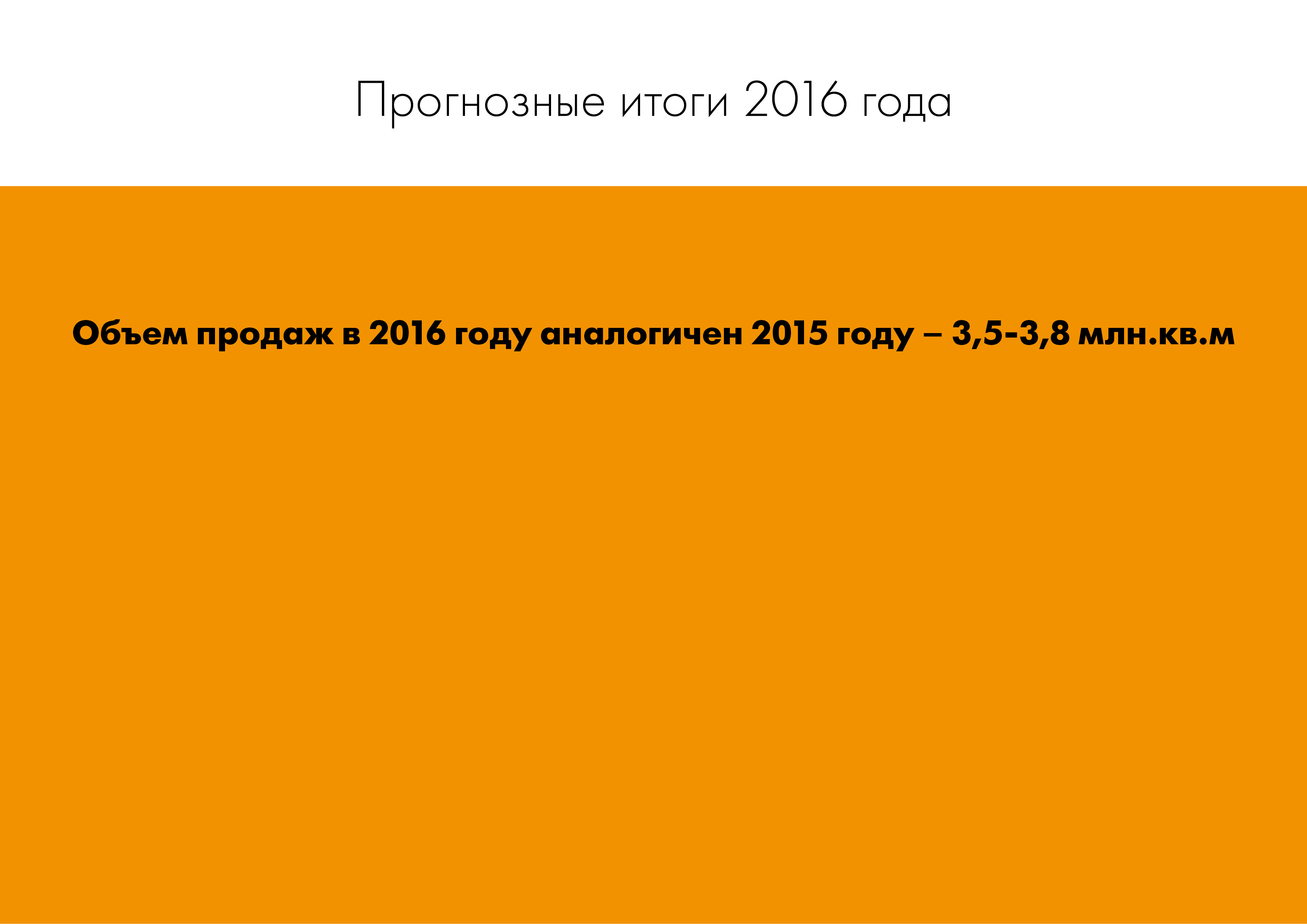 [Speaker Notes: Каковы прогнозы на конец 2016 года?
По итогам всего 2016 года мы увидим аналогичные 2015 году объемы продаж как в деньгах, так и в кв.м.]
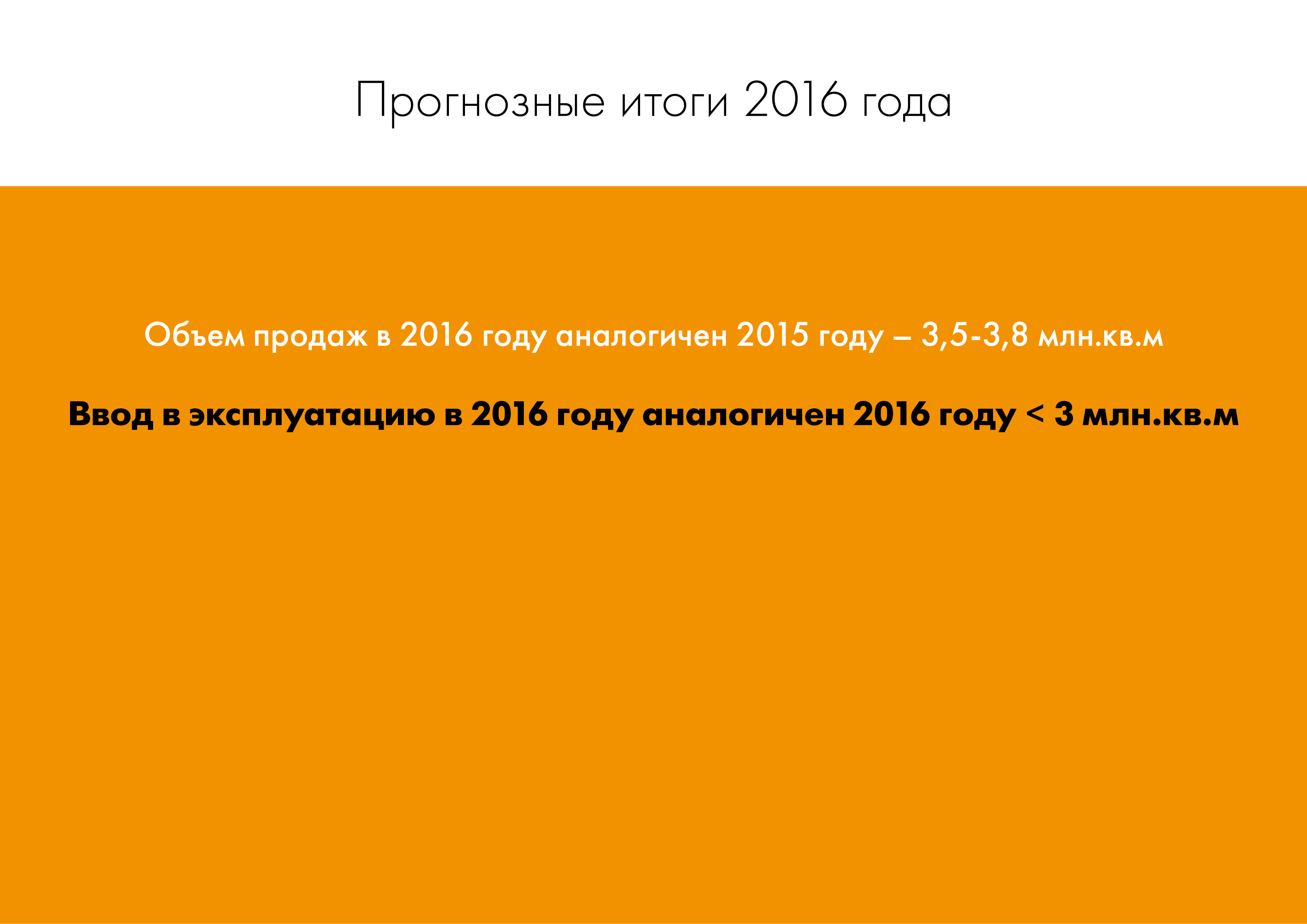 [Speaker Notes: Ввод новых объектов в эксплуатацию в 2016 году будет примерно на уровне 2015-го, порядка 3 млн.кв. м., с трендом в сторону снижения. 
Потому что в 2016 году сдаются те многочисленные проекты, которые радостно запускались на гребне ажиотажного спроса 2014 года.]
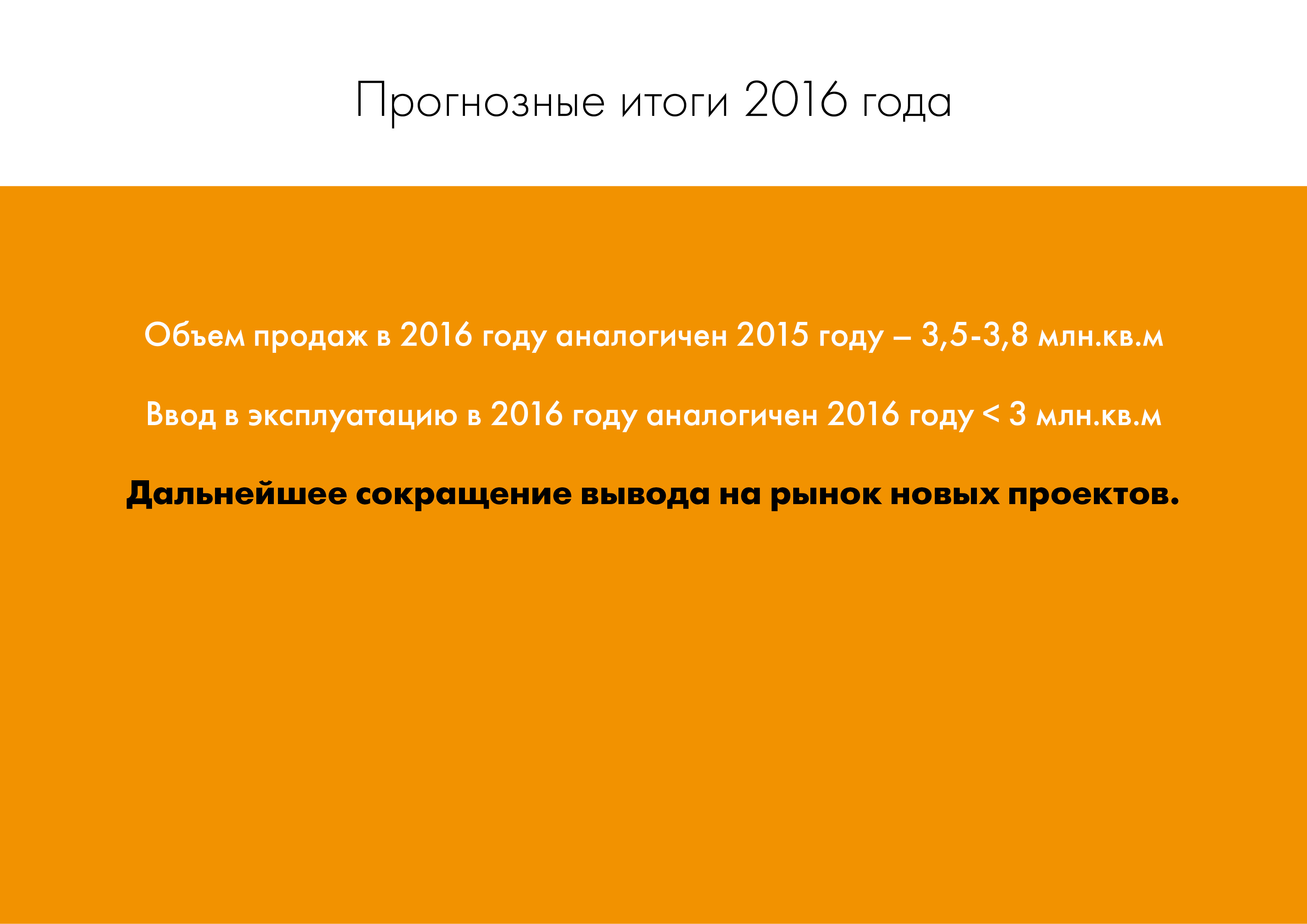 [Speaker Notes: Тенденция сокращения объемов вывода новых объектов на рынок стала слишком явной. 
Застройщики очень аккуратно запускают новые корпуса  в существующих крупных проектах, а также небольшие проекты точечной застройки, и почти не начинают осваивать  новые КОТы.]
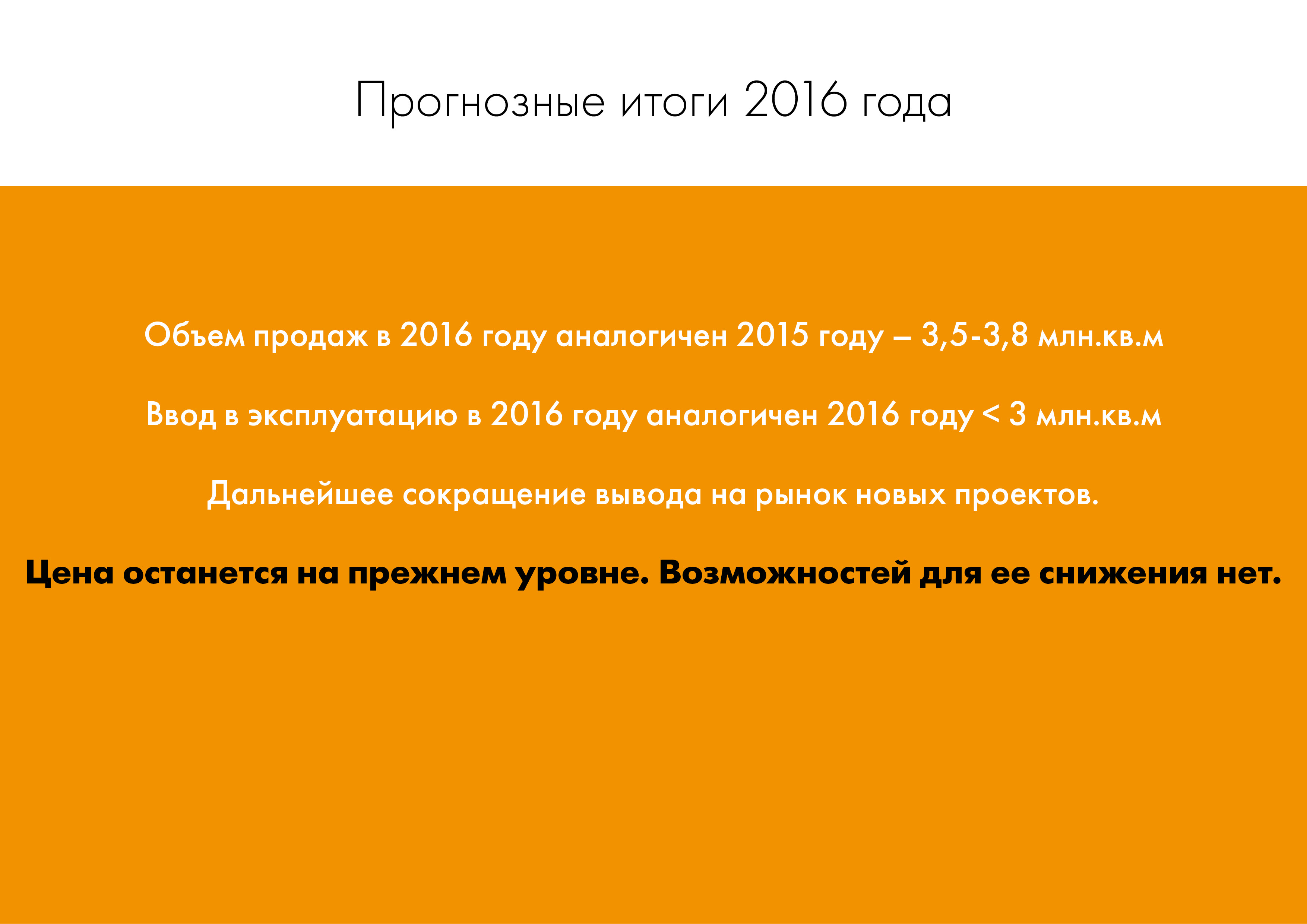 [Speaker Notes: Из года в год растет строительная себестоимость и количество дополнительных затрат, которые неуклонно перекладываются на плечи застройщиков в виде дорог, социальной инфраструктуры и пр. 
Поэтому возможностей для снижения цены, которая сейчас в целом по рынку балансирует где-то  на грани себестоимости плюс  5-10%, нет! 
Себестоимость продолжит и дальше расти, что будет давить на цену жилья снизу. 
Мое ожидание – до конца 2016 года всплеска цены не будет, может быть небольшое повышение в пределах 3-5%. 
По итогам 2017 года будет аналогичная ситуация: скорее мы увидим тенденцию к плавному росту цены на сворачивающихся объемах. И рост этот будет в пределах инфляции: 5-7% в рублях.]
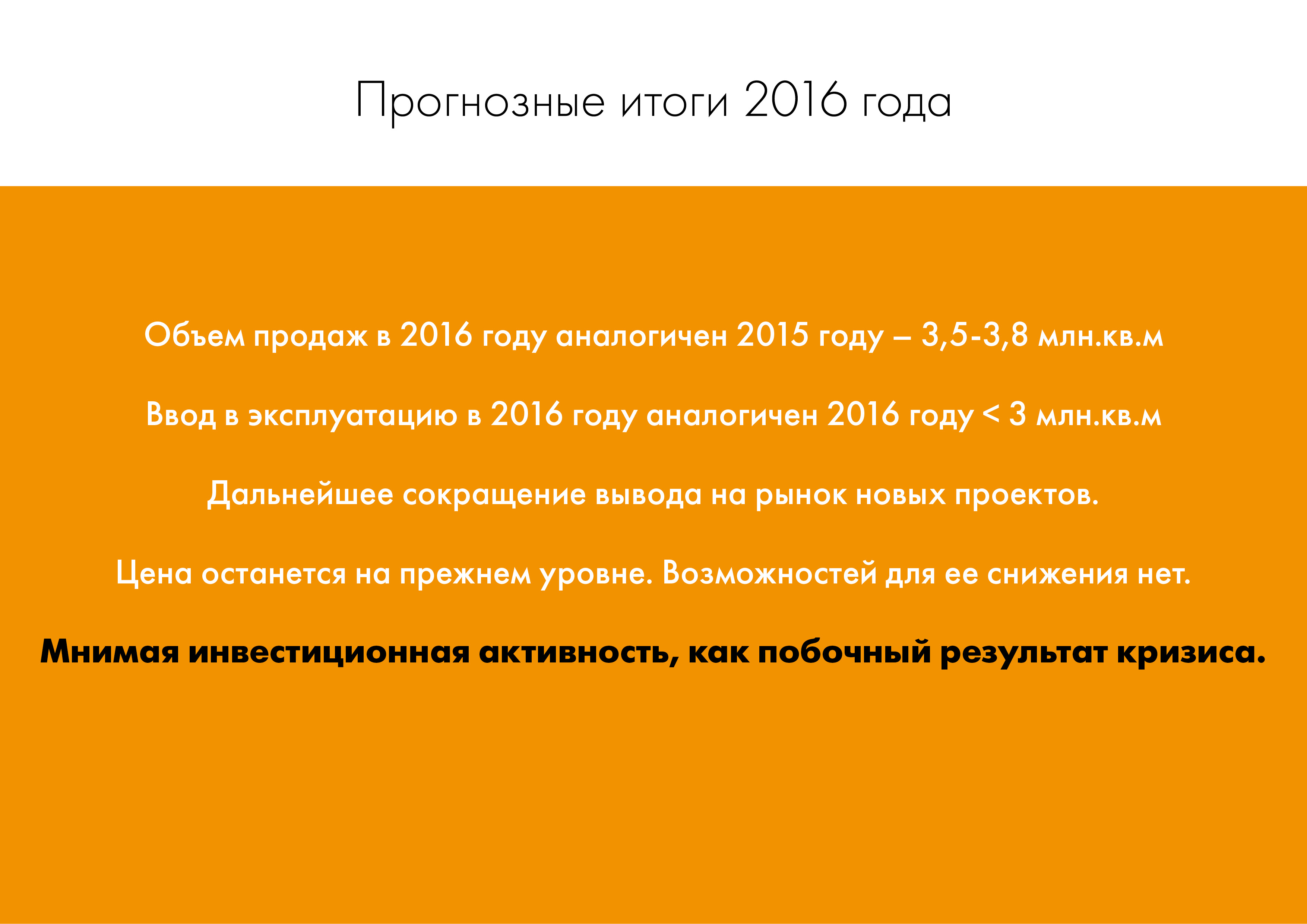 [Speaker Notes: Наблюдаются следы инвестиционной активности:  появляется интерес к земельным участкам со стороны различных структур – как региональных, так и питерских непрофильных  инвесторов. 
Кто-то продает, кто-то покупает. Эту активность можно принять за начало оживления рынка. На самом деле - это как раз симптом кризиса: метания внутри непрогнозируемой ситуации в попытке оказаться в правильном месте с правильными активами на руках. Как-то «припарковать» деньги, потому что в производство или новый бизнес вкладывать рискованно. 
Сделки, которые сейчас происходят, являются побочным результатом кризиса, но  не признаком здоровой активности.]
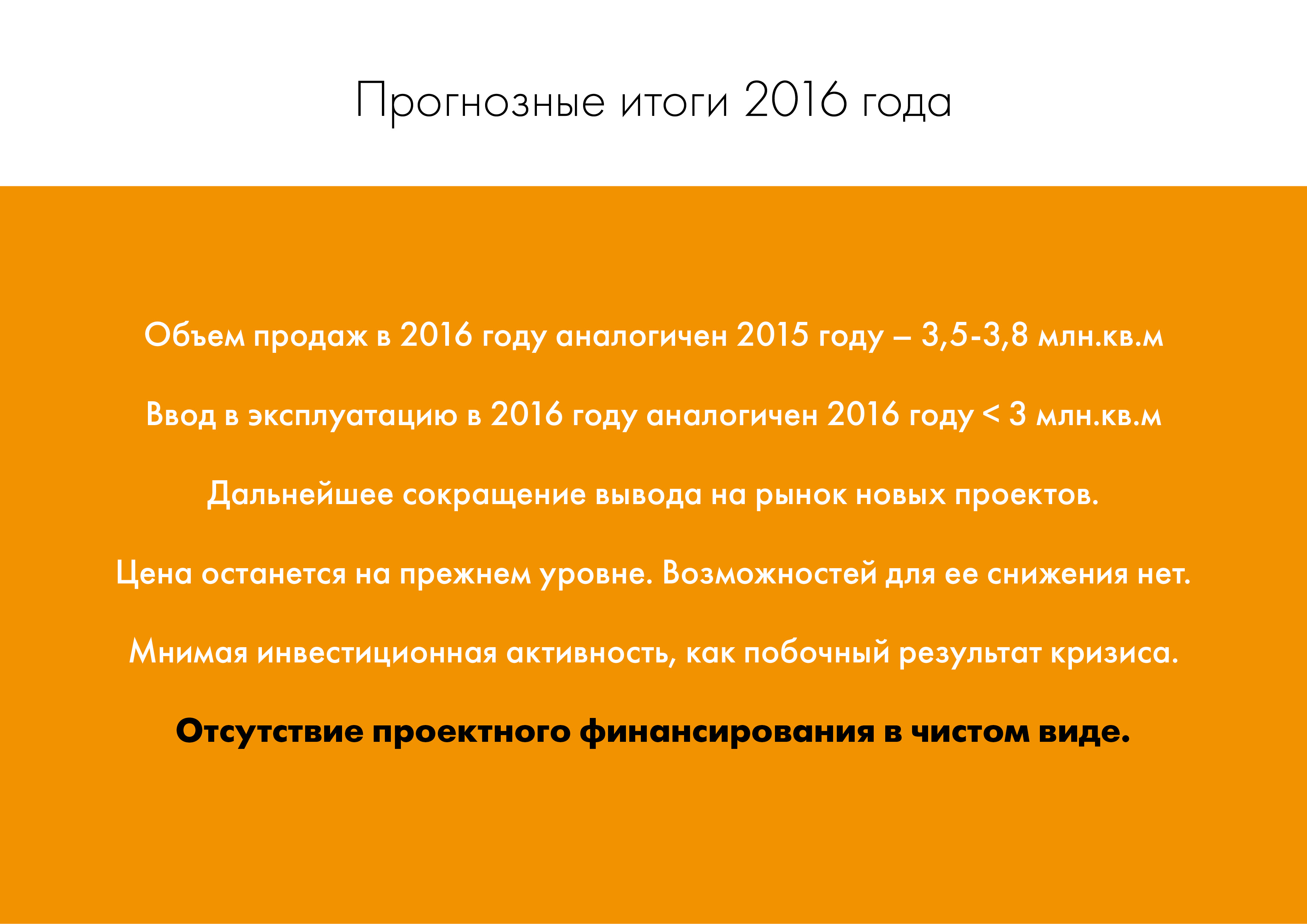 [Speaker Notes: Полтора года назад в сфере проектного финансирования строительства произошла практически полная заморозка. Было остановлено не только рассмотрение новых кредитов, но даже выдача очередных траншей по уже действующим. Казалось бы, сейчас ситуация потихоньку оттаивает. Но условия взаимодействия, которые сегодня предлагаются застройщикам,  очень жесткие. Банки серьезнейшим образом хеджируют свои риски путем выставления повышенных требований к обеспечению кредитов, к залоговой массе. Поэтому в чистом виде проектного финансирования, когда залогом является сам проект, по-прежнему нет. Все банки требуют дополнительного обеспечения в виде иных залогов, не связанных с самим проектом.]
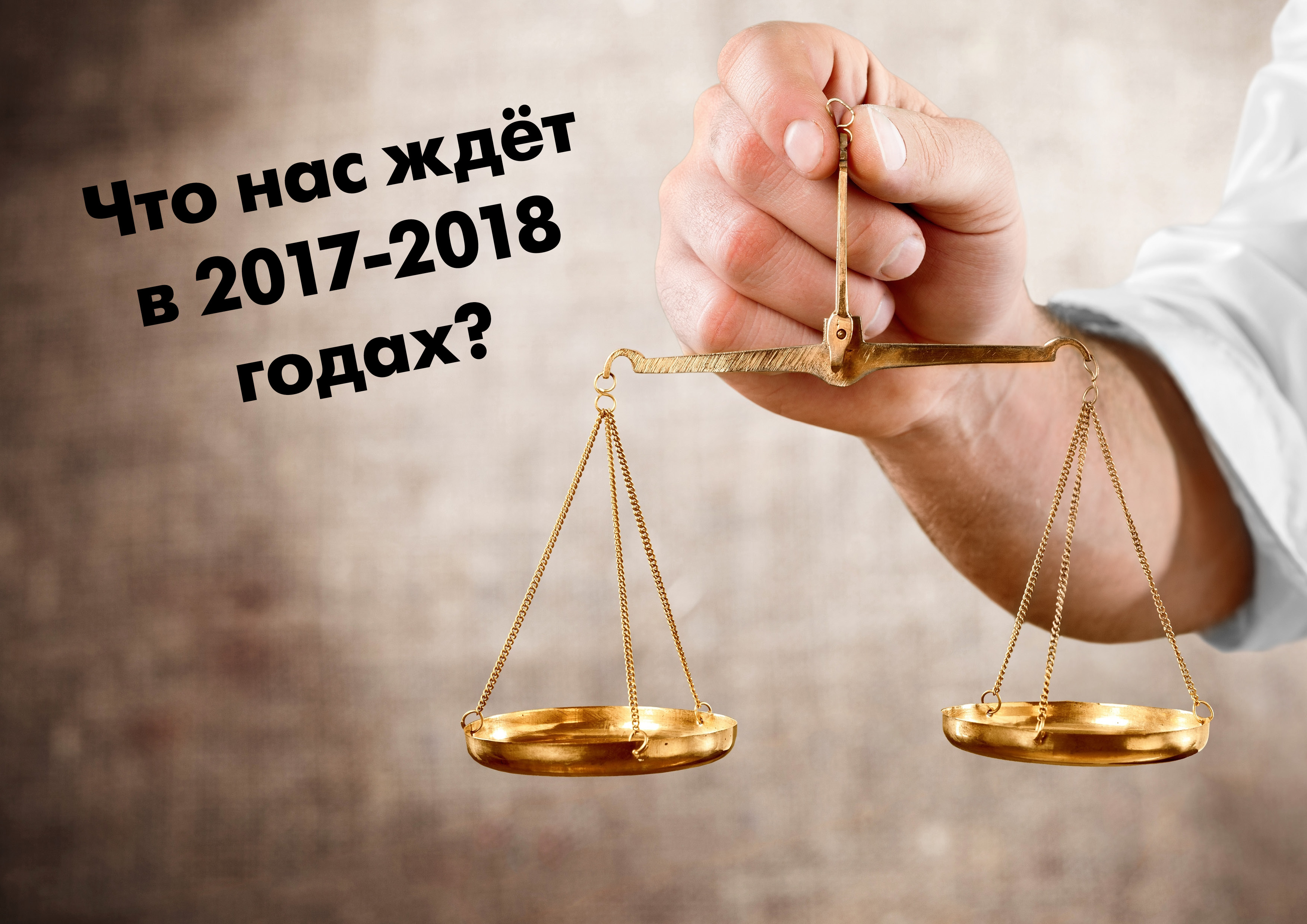 [Speaker Notes: Таким образом, объемы продаж в 2015 и 2016 годах будут сопоставимы, объемы ввода будут сопоставимы, а объемы вывода на рынок новых проектов в 2016 году будут (в кв.м.) на 20% меньше, чем в 2015, также как в 2015 они были на 20% меньше по сравнению с 2014. 
Мы видим неуклонное снижение количества новых объектов, запускаемых на рынок, что уже приводит к  сворачиванию его объемов.  
Но платежеспособный спрос также снижается, поэтому в 2017-2018 годах мы увидим некую сбалансированную картину, когда объем рынка свернется примерно в 2 раза и вступит в гармоничные отношения со спросом. Было порядка 5-6 млн. кв.м. в строительстве и продаже, будет порядка 3 млн.]
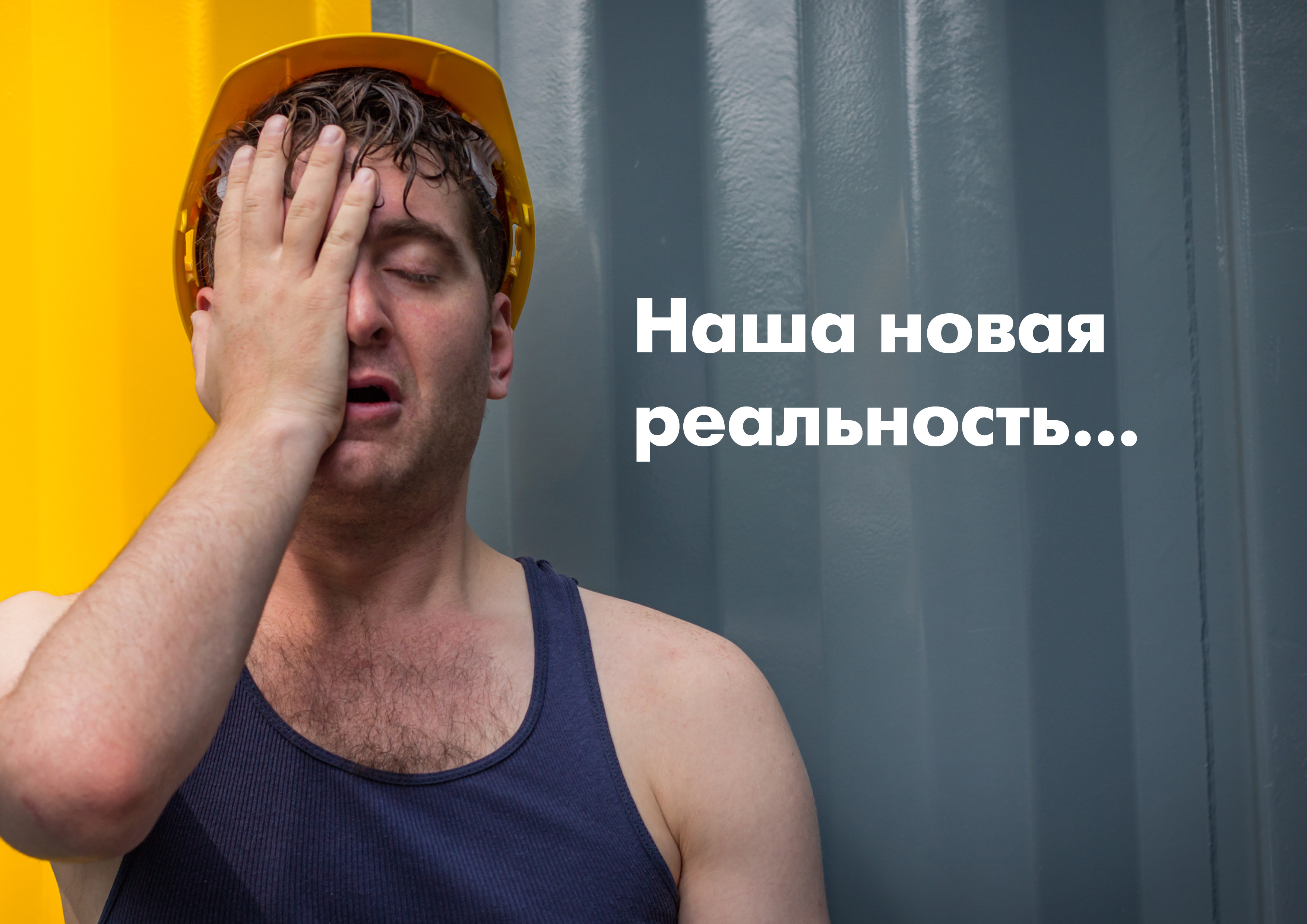 [Speaker Notes: Можно долго спорить о том, закончился кризис или нет. И кризис ли это был? Но все те факты, которые я привел выше, говорят о том, что та точка, где мы оказались сегодня, стала нашей новой реальностью. Мир стал другим, мы стали другими и рынок стал другим и останется таким на протяжении еще как минимум 5-7 лет.
Но все его игроки уже привыкли к существующим объемам и масштабам. Развернуты мощности не только девелоперов, строительных компаний и подрядчиков, но и мощности всей инфраструктуры, которая разрослась вокруг таких объемов. Начиная от непосредственно строителей и заканчивая рекламными агентствами, транспортными компаниями и эксплуатационными службами. И двукратное снижение объемов строительного рынка повлечет за собой сокращение объемов многих отраслей бизнеса, череду банкротств и поглощений… Все эти события уже начались, и мы их наблюдаем в режиме реального времени.]